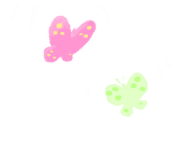 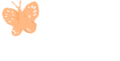 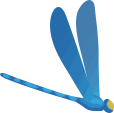 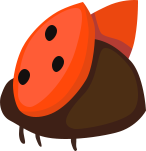 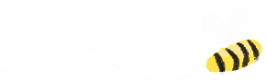 Правильный ответ
Введите сюда текст вопроса
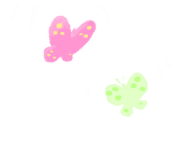 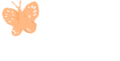 Неправильный ответ
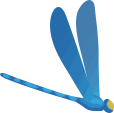 Неправильный ответ
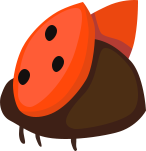 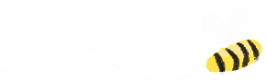 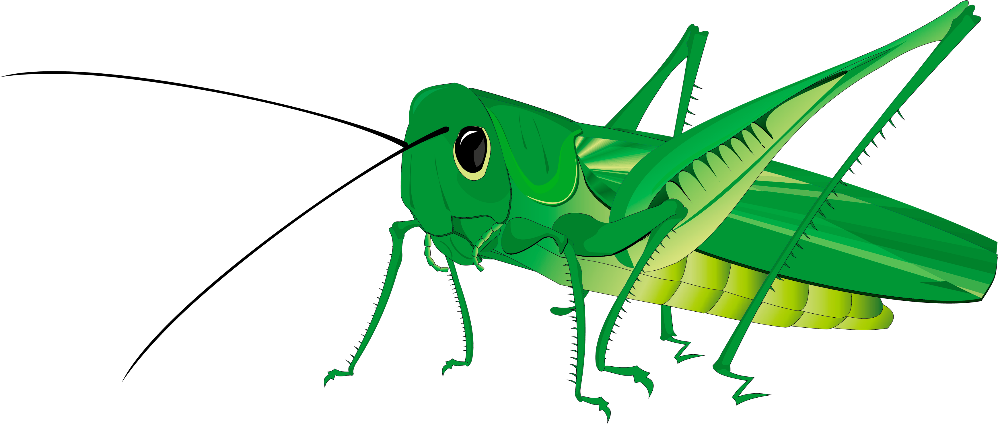 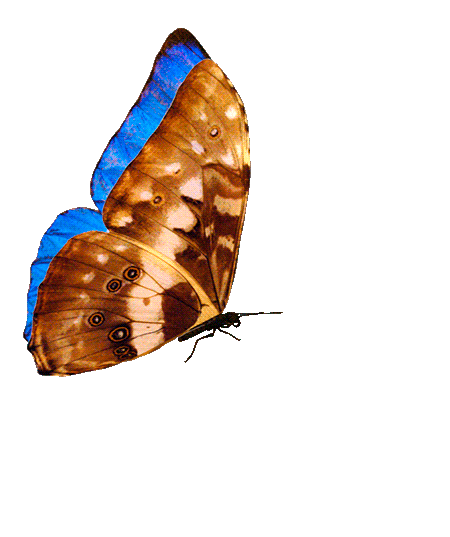 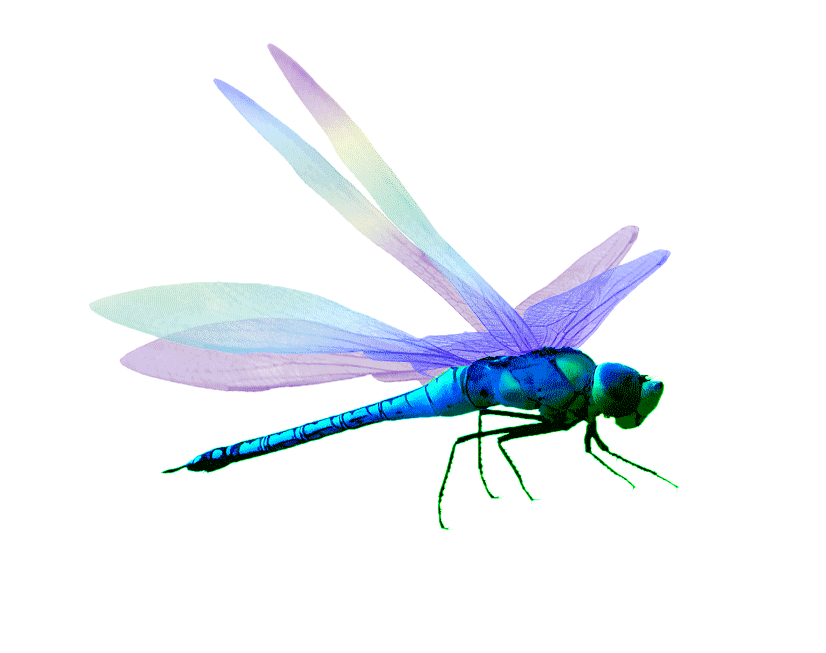 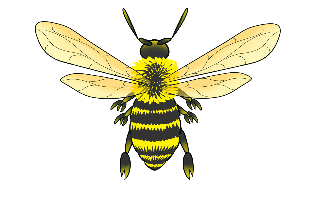 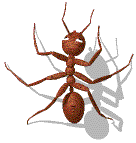 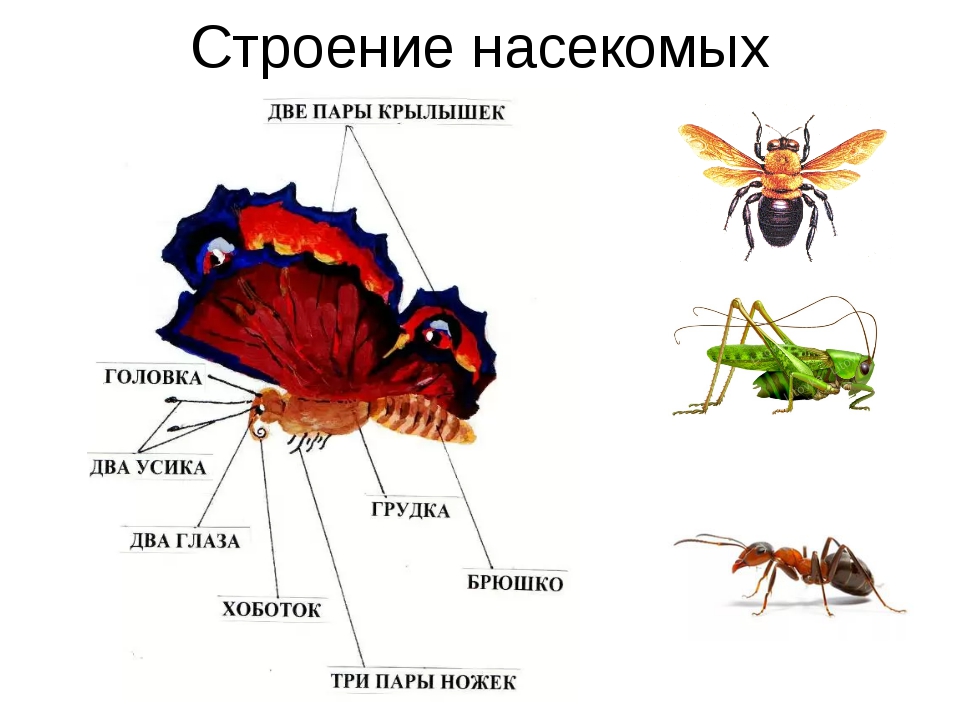 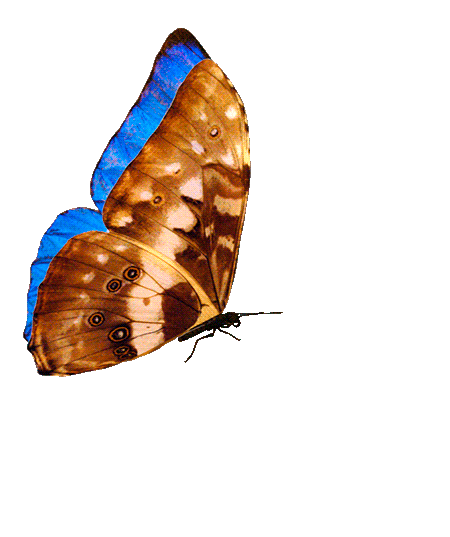 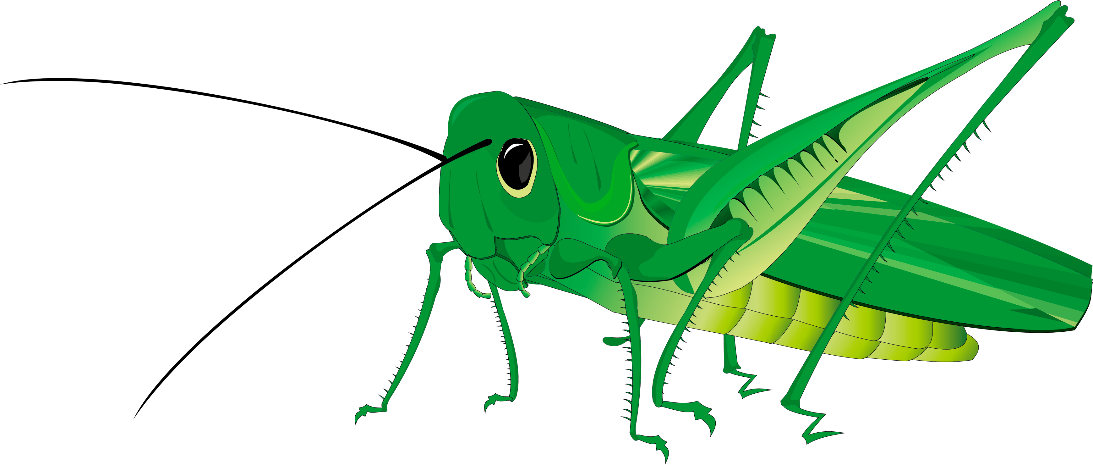 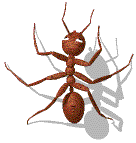 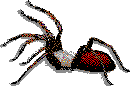 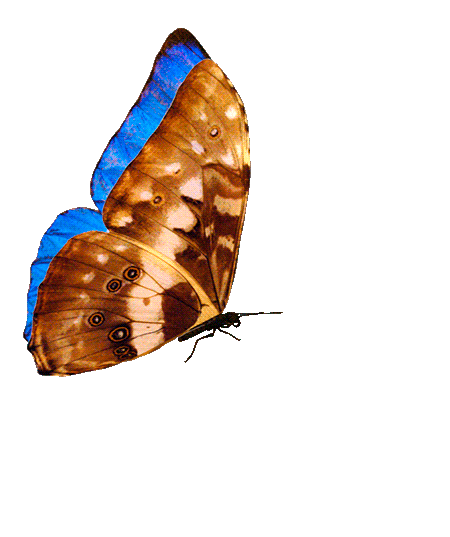 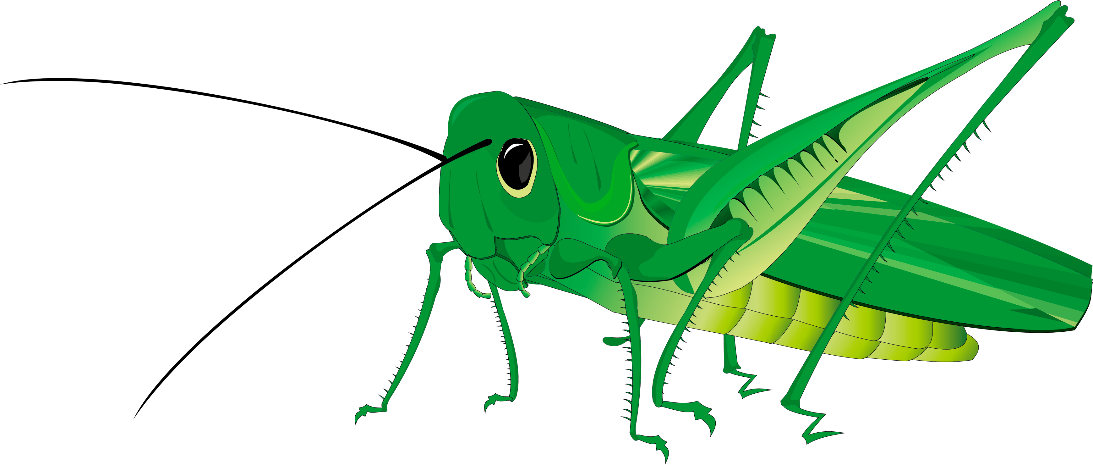 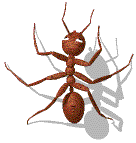 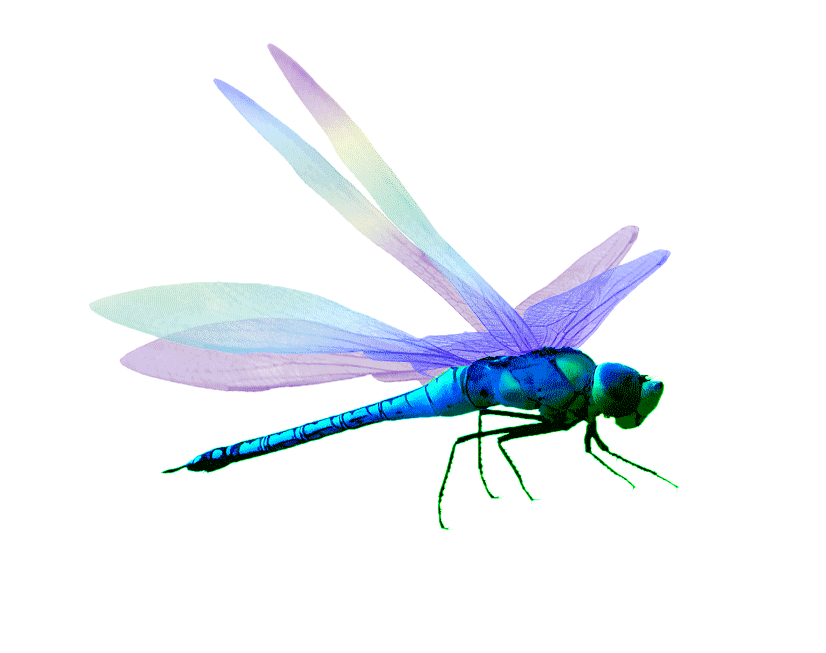 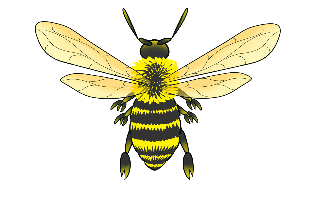 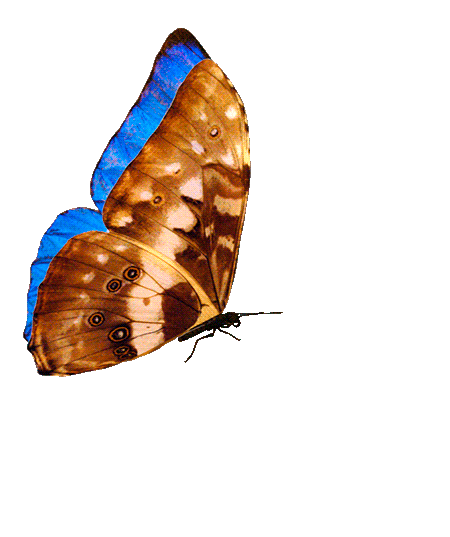 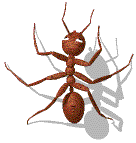 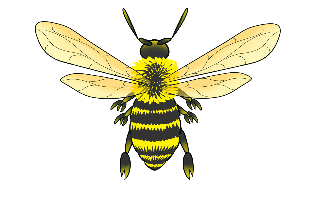 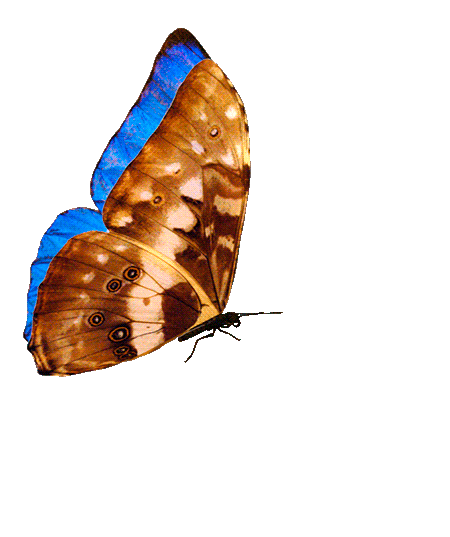 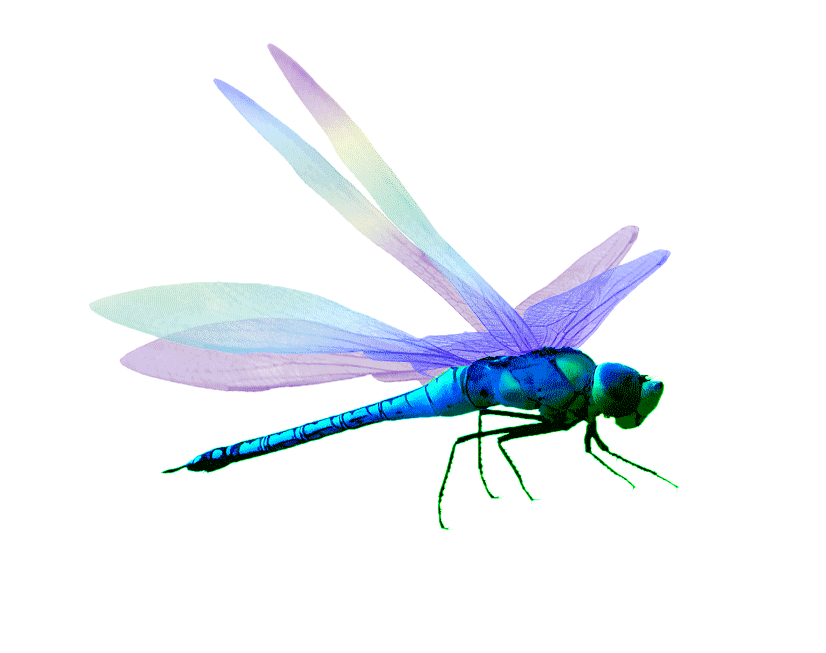 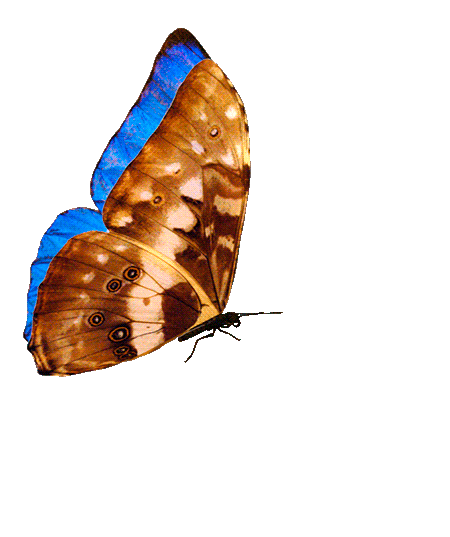 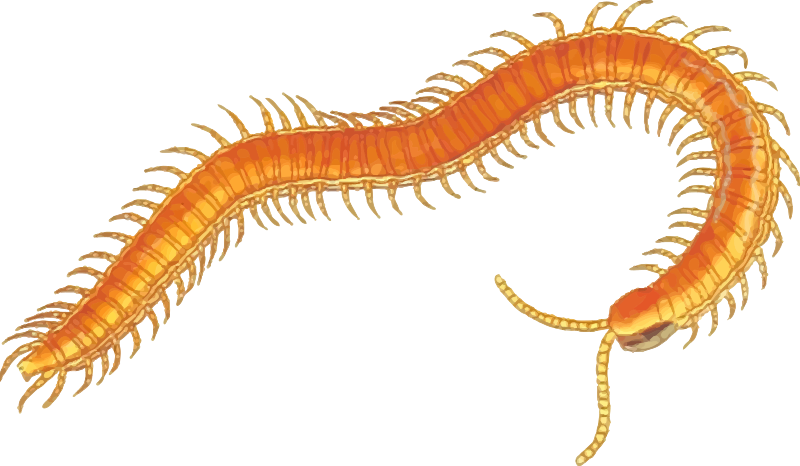 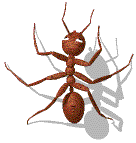 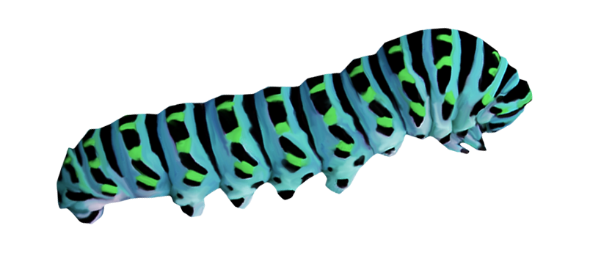 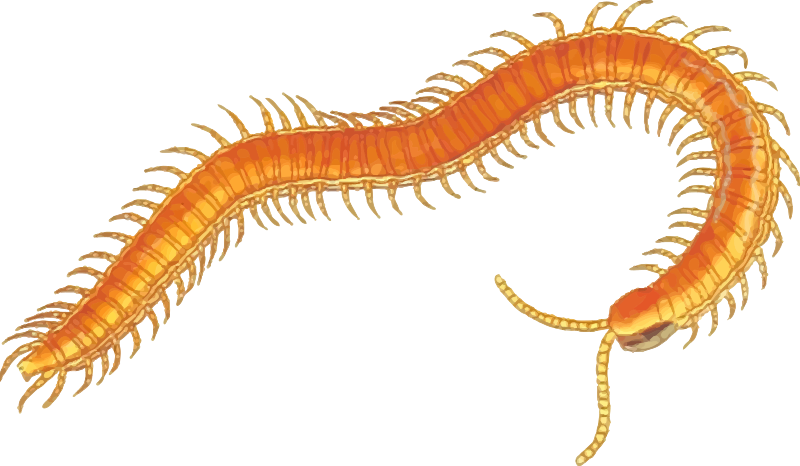 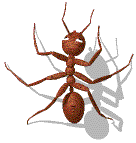 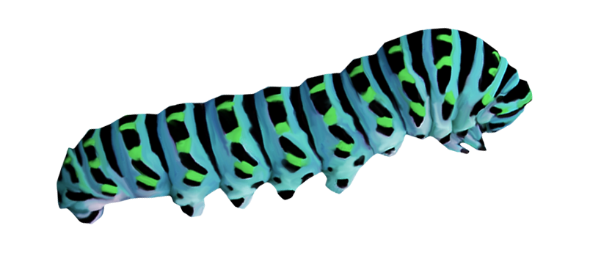 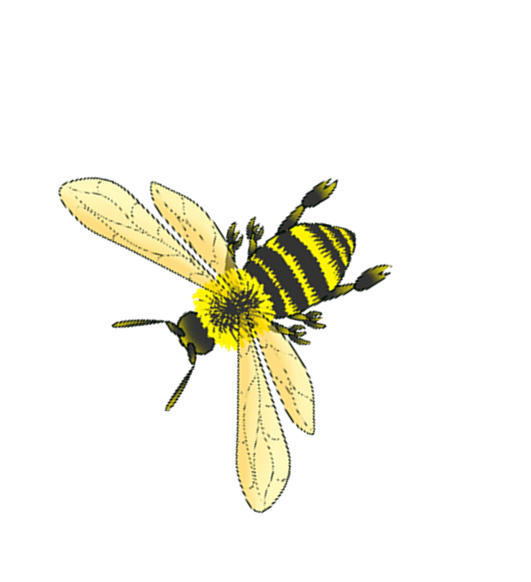 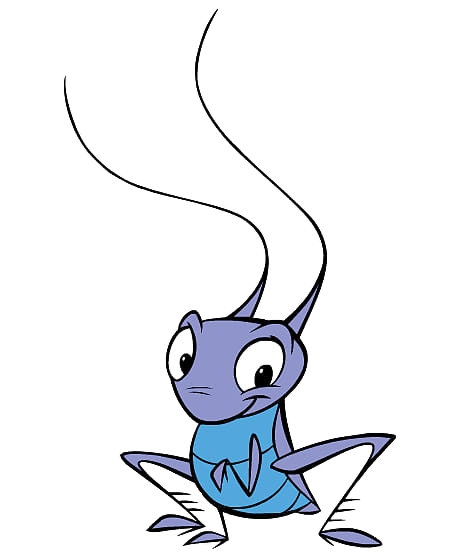 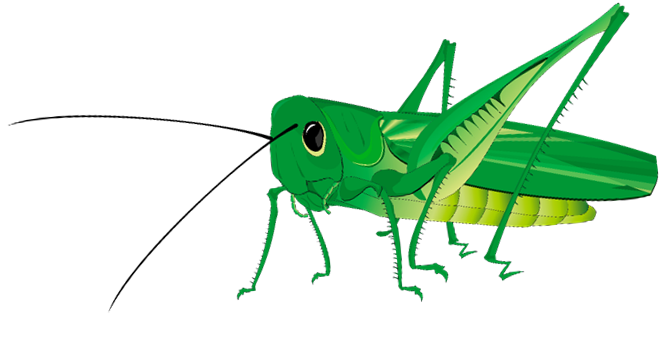 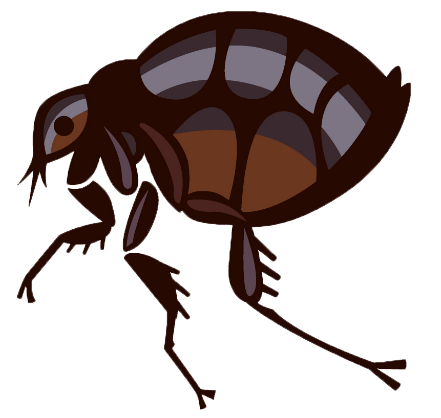 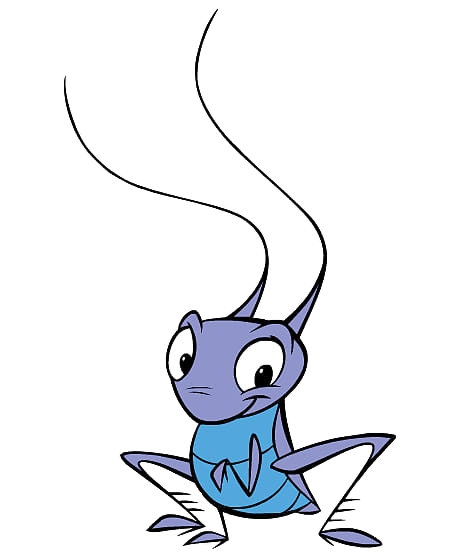 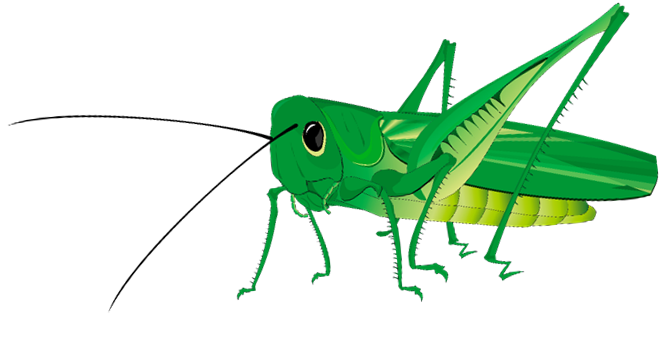 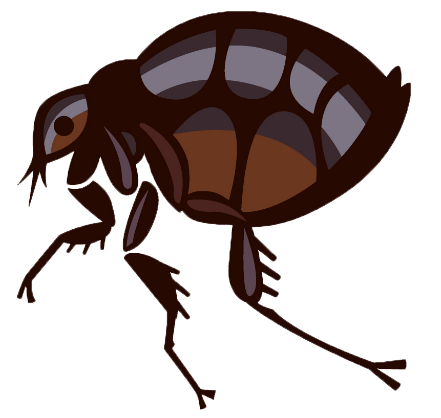 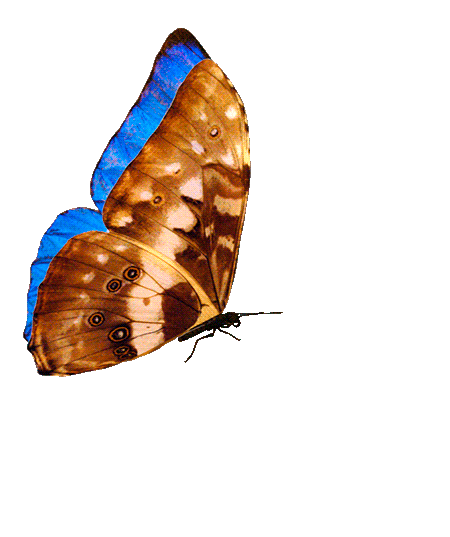 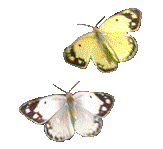 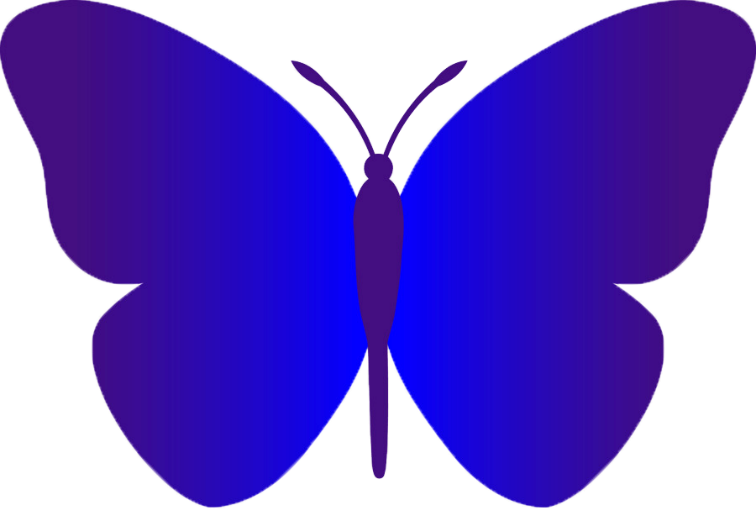 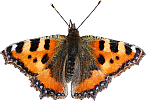 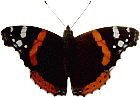 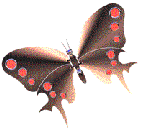